Pathway/Genome Navigator
Peter D. Karp										ecocyc.org
SRI International									biocyc.org
													metacyc.org
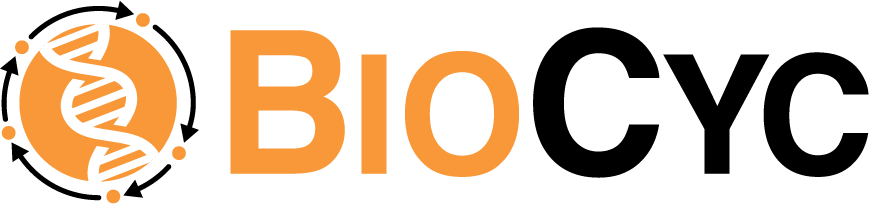 The following takes about 1 hr:
Tutorial on desktop Nav using slides 1-36
Following script in file Navigator tutorial script – Desktop.docx
Introduction
Navigator runs via desktop mode and web mode

The two versions are similar, but each has unique features

Navigator functions:
Search
Genome browser
SmartTables
Omics data analysis
Metabolic route search
Browse metabolic network
Browse regulatory network
Navigator Desktop Mode
Desktop Layout
One large window

Several panes:
Display pane
Current organism
Quick Search
Listener pane
Command menu
Desktop Menus
Main command menu

Single-choice menu

Multiple-choice menu (e.g. after a search)

Aborting out of menus
Click Cancel or No Select
Click outside the menu
Type ^Z
The Mouse
Left mouse button: to invoke specific commands and for hypertext navigation

Right mouse button: to bring up menus of additional operations (for example, when editing)

Tooltips (show information on what you’re over)
Organism Pages
All Organisms Page

Single organism page

Notion of current organism or current organism set
Command mode queries
Exercise
Select one or more different organisms
Searches
Search by type (for example, search for proteins)
Searches common to all types
By name/frame ID – must be exact (though there are synonyms)
By substring – if you don’t know an exact name
Particular searches by type
Will be handled as we cover each type
Quick Search
Queries with multiple answers
Results in form of a menu to:
select one
some
all

Answer List
Next Answer
History List
Backward history

Forward history

Select from history
Writing Complex Queries
Web Search  Advanced 

Write queries in LISP
Must understand features of schema
class names
slot names
Pathway tools site has example searches
Definitely learnable
Can place results on the answer list
The Principal BioCyc Page Types
Organism

Gene

Metabolite (Compound)

Reaction

Pathway

Transcription Unit
What’s in a Gene/Protein Page?
Sample frame (ArgD)

Synonyms, general features, comments

Unification links, gene-reaction schematic

GO terms

Enzymatic reaction frames – how this protein carries out that reaction (bridging the two)

Evidence codes
Desktop Lab Exercises
Find the pykA gene in E. coli K-12

Find the E. coli K-12 gene whose locus id is b2222

Find E. coli protein pyruvate kinase

Find all kinases in E. coli

Find all E. coli proteins whose molecular weight is less than 5 Kdaltons
Desktop Lab Exercises
Find the pykA gene in E. coli K-12
Gene -> Search by name or Frame ID: “pykA”
Find the E. coli K-12 gene whose locus id is b2222
Gene -> Search by name or Frame ID: “b222”
Find E. coli protein pyruvate kinase
Protein -> Search by name or Frame ID: “pyruvate kinase”
Find all kinases in E. coli
Protein -> Search by substring -> “kinase”
Find all E. coli proteins whose molecular weight is less than 5 Kdaltons
Protein -> Search by Weight, PI
Gene-Reaction Schematic
Drawn in reaction, protein, and gene windows

Representations (ArgB)
Genes are boxes on the right
Proteins are circles in the middle – numbers show complexes
Reactions in box on left, with E.C. number if available
Allows navigation between genes, proteins, rxns
Links proteins with shared reactions
ArgD
Links members of protein complexes
Pol III – extreme example
Citations and Summaries
Citations in mnemonic form

Click on citation – go to citations at bottom of page

Click there, go to PubMed ref, if available
Database Links
Unification links (info about the gene/protein/RNA elsewhere)
PIR
RefSeq
UniProt
Gene page: E.g. for E. coli, we added links to E. coli-specific sites

Relationship links:
PDB
Class Hierarchies
Pathways

Reactions
Enzyme-nomenclature system (full EC system in MetaCyc only)

Proteins
Gene Ontology terms are assigned to proteins
Can also assign MultiFun terms

Compounds
What’s in a TU Page?
Sample frame (argCBH)

Genes in context, with TFs

Promoter with transcription start site and citations

TF binding sites, with citations

Regulatory interactions (ilvL attenuator in TU524)
Pathway Menu Commands
Search by pathway name

Search by substring

Search by class

Search by substrates (can pick role in pathway)
What’s in a Pathway Page?
Go to arginine biosynthesis I (from ArgD)

Intermediates and reactions

Can toggle level of detail

Feedback regulation can be shown

Locations of mapped genes

Genetic regulation schematic

Note presence of summaries, citations, class hierarchy
Reaction Menu Commands
Search by reaction name

Search by E.C. #

Search by class (another E.C. interface)

Search by pathway

Search by substrates
What’s in a Reaction Page?
Search by EC for 2.6.1.11 (pick one)

Picture of reaction with clickable compounds

Pathways the reaction is involved in

Place in class hierarchy

Enzymes carrying out reaction (note schematic)
Desktop Lab Exercises
Find the glutamine biosynthesis pathway by issuing each of the three types of queries in Pathway mode.

Find all cofactor biosynthesis pathways

Find the reaction whose EC number is 2.7.1.40

Find all reactions that convert glutamate to glutamine
Compound Menu Commands
Search compound by name

Search compound by substring

Search by SMILES (structure)

Search by class

Advanced search
The SMILES Language
Simplified Molecular Input Line Entry System
Formal language  for describing chemical structures
Used within the Pathway Tools in a substructure search
Case is significant (lowercase for aromatic rings)
Examples:
formate C(=O)O
malate   OC(=O)CC(O)C(O)=O
For more information, see the Help facility
What’s in a Metabolite Page?
Sample (N-acetylglutamyl-phosphate)

Synonyms, empirical formula, MW, links

Structure (you can add these in editors)

SMILES code

Pathways and reactions involving this compound
Miscellaneous Commands
History commands
Answer-List commands
Clone window command
Fix window and unfix window commands
Other commands:
Print to file (makes a postscript file)
Help
Preferences
Exit
User Preferences
Color
Layout
Compound window
Reaction window
Pathway window
History/Answer list
Reverting and saving user preferences
Desktop Exercises
Find the page for pyruvate
What proteins transport pyruvate into the cell, using what transport reactions?

Retrieve compounds containing a formate group

Retrieve all reactions involved in proline biosynthesis
Desktop Exercises
Find the page for pyruvate
Compound -> Search by name or Frame ID: “pyruvate”
What proteins transport pyruvate into the cell, using what transport reactions?
Look for transport section in page for pyruvate; click to reaction page to find the genes

Retrieve compounds containing a formate group
Compound -> Search by SMILES substructure:  “C(O)=O”

Retrieve all reactions involved in proline biosynthesis
Reaction -> Search by Pathway: Navigate to L-proline biosynthesis I via menu hierarchy via Biosynthesis, Amino Acid Biosynthesis, etc
Lab Exercises
Set up personal preferences for:
	Color
	Layout (set number of windows to 2)
Save new preferences
Play with settings for Compound, Reaction, Pathway, and Overview windows.
Choose settings for History/Answer List preferences
Desktop Lab Exercises
Clone a window
Navigate in the cloned window
Set preferences so Navigator displays 2 windows
Navigate by clicking on live objects
Fix Window
Navigate in unfixed window
Fix second window and then click on live object
Pathway Tools Web Mode[This portion is way out of date]
Multiple Web Entry Points
BioCyc.org
EcoCyc.org
BsubCyc.org

Pseudomonas.biocyc.org
Mycobacterium.biocyc.org
Clostridium.biocyc.org

HumanCyc.org
Help is One Click Away!
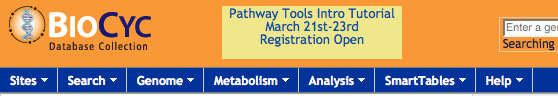 The Web Account System
The Web Account System
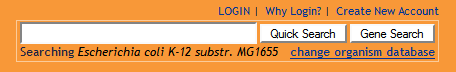 Creating a web account enables you to:

Save SmartTables

Run metabolic models

Save organism groups for comparative analysis

Define a favorite database
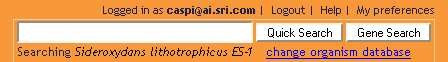 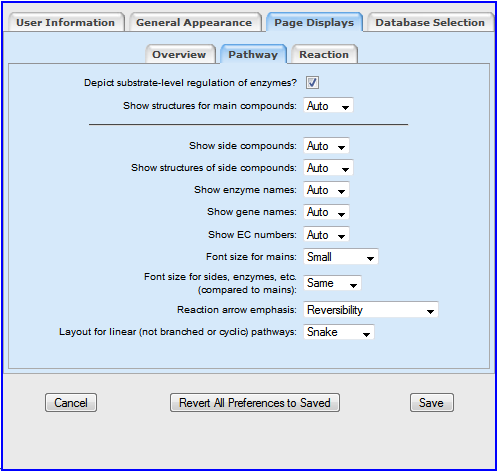 Save Organism Groups with Web Accounts
Note the My Lists tab on the multi-organism selector for comparative analyses.

When you perform comparative analyses, you can easily save groups of organisms for re-using at a later time.
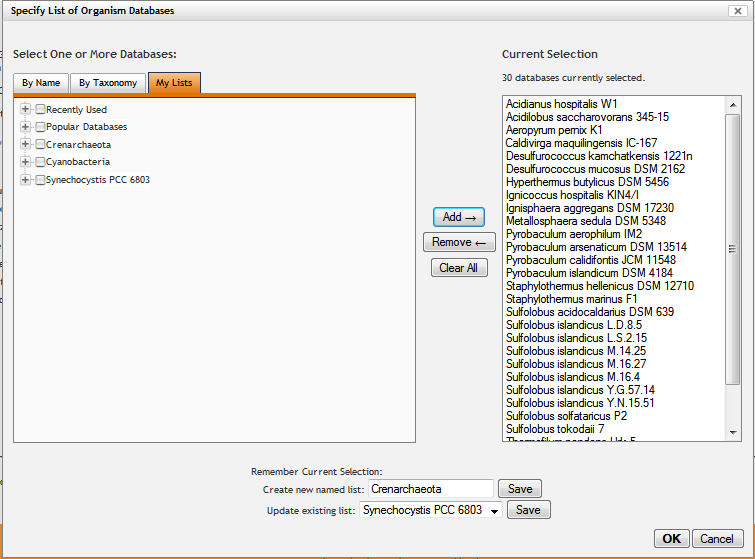 Define a Favorite Database with Web Accounts
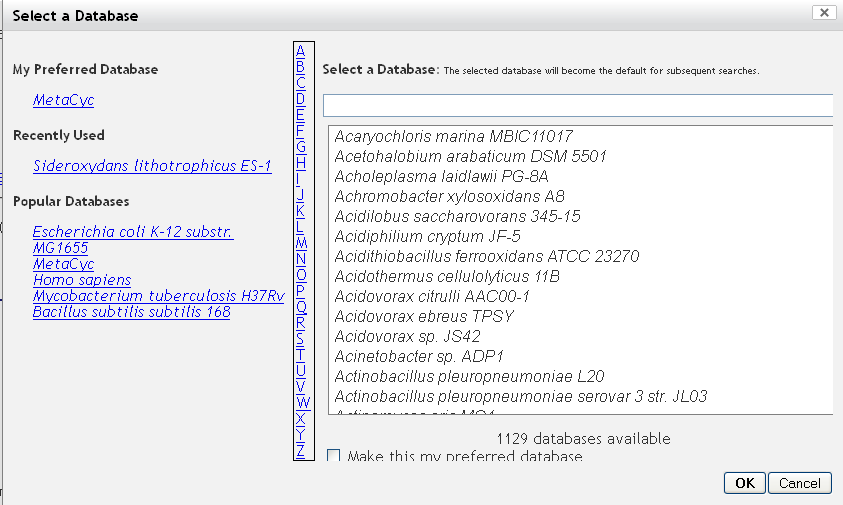 If you create a web account, you can define a favorite database that will be opened by default when you login
Searching a Database
Why the Need for Dedicated Search Tools
Google search in BioCyc for “L-arginine”

2080 results
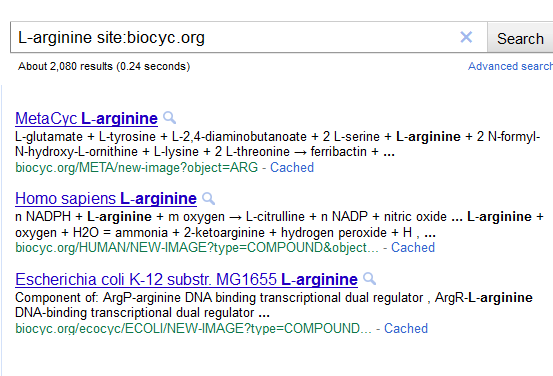 Need to have specific tools for finding exactly what we want
BioCyc Searches
Multiple  searches available for finding information in different ways

The easiest searches to use are fairly coarse

Start by selecting database to search

Simplest search:  Quick Search
At upper right of most pages
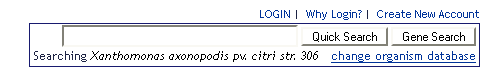 Selecting the Database
You can only search one database at a time*!
* With the exception of Google searches and Cross-Organism search
Click on word “change” under Search menu or under Quick Search button

In resulting selector, choose a PGDB

Start typing a word in organism name
Click on letter to navigate to organisms starting with that letter
Click a frequently used PGDB
Select by Taxonomy

All subsequent searches will apply to that database
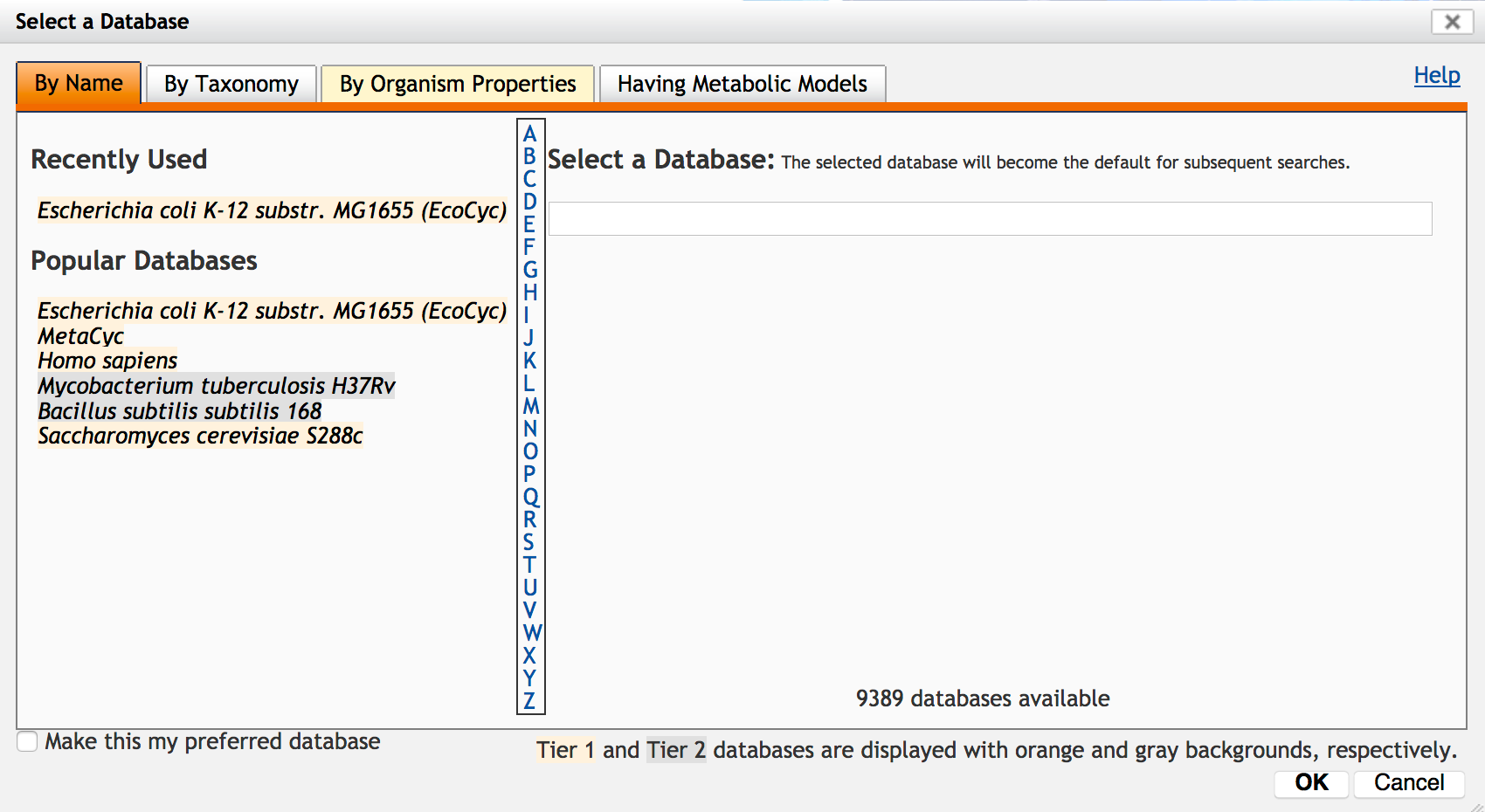 Two organism/database selectors!
There are two different organism selectors in BioCyc

 The first one is the selector found at the top of the page, which selects a single organism/database, which is then used for most searches.

The second one is a multi-organism selector, used for comparative analyses (See Tools → Comparative analysis → Choose organisms).
The Quick Search Box
What can you type here:
Gene name (dnaA )
Compound name (L-lysine)
Pathway name (peptidoglycan biosynthesis)
Reaction name (lysine decarboxylase)
Protein name (peptidase)
EC number (1.3.1.26)
Organism name (Escherichia coli)
Frame ID (CPLX-8024)
GO term (0006086)
Identifiers from other databases such as KEGG, PubChem, UniProt (O33998)
An exact term using the format (Peptidase D search:exact)
Limited term (hydrogen type:compound)

What doesn’t work:
Exact text using the Google format (“peptidase D”)
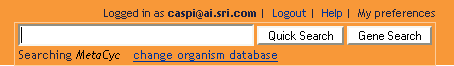 Demo script is in:

Talks/ecocyc/demo/demo-nav-intro.pptx
Quick Search Results
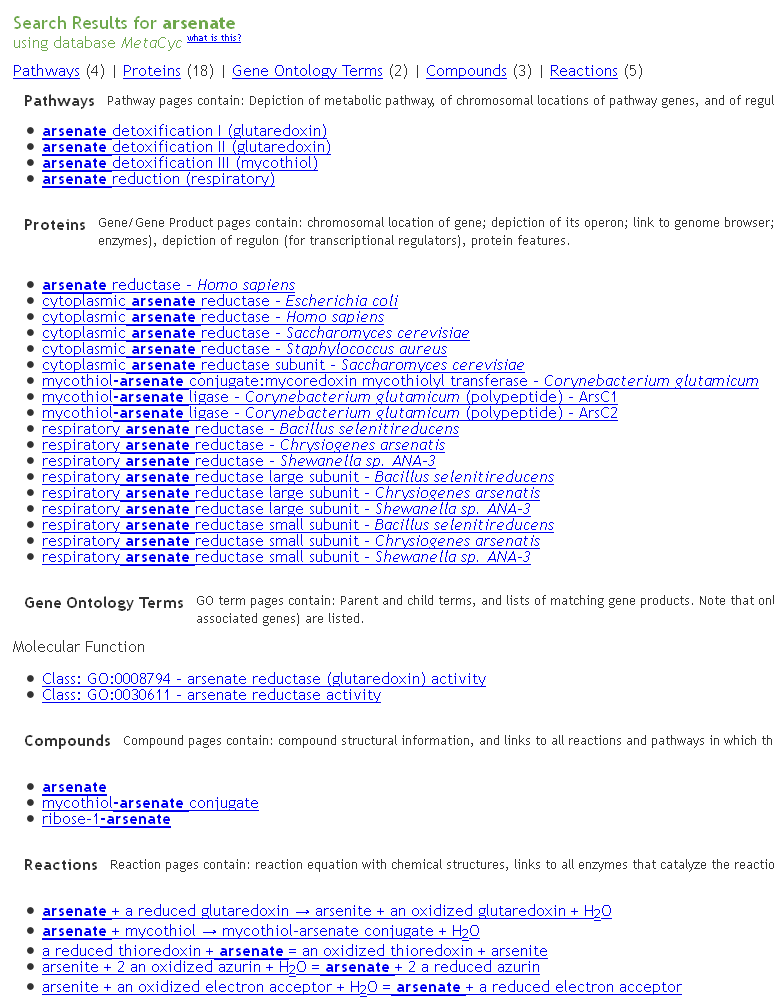 Results are divided into multiple categories
Examples of searches performed by users of the BioCyc website:

Successful	Unsuccessful 
Ascorbate 	pheV 
EC 3.4.17.5	Transmembrane helix 6  
Sigma factor	3.4.24.B11 
Polysulfide reductase	ABC cobalt transporter 
Entner-Doudoroff pathway	affinity of DnaA
Cyanobacteria 	
DnaA
A simple auto-correction mechanism tries to correct typos. For example, searching for “sacrosine” will find “sarcosine”.
Quick Gene Search
Useful when only interested in genes.

For example, compare the results when searching for “dnaA” by using the Quick Search and Gene Search buttons.
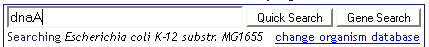 Exercises: Find these entities inE. coli O157:H7 str. G5101
Gene

Metabolite (Compound)	

Reaction

Pathway
deoD

adenine

adenine phosphoribosyltransferase

queuosine biosynthesis
Information Present in Curated DBs
Gene
Summaries, protein features, GO terms, kinetic data, protein complexes, regulation
Metabolite (Compound)
Summaries
Reaction

Pathway
Summaries, regulation
Transcription Unit
Promoters, TF binding sites, terminators, regulatory interactions
Additional Page Types
Organism Summary Page

Organism phenotype data
Listed on organism summary page
Web: Change Org Database then Select by Org Properties 

Curator page, Organization page
Desktop: Tools->Search->Curators / Organizations

Metabolic models
Web: Metabolism->Run Metabolic Model
Additional Page Types
“All Growth Media” page, pages for individual growth media
Desktop: Tools->Search->Growth Media
Note “Show All Growth Media” button
Web: Search->Search Growth Media
Note “All Growth Media for this Organism” button
Link from Organism Summary page
Links from metabolite pages
Link from list of gene essentiality datasets
Phenotype microarray data
Link from Organism Summary page
Listed on “All Growth Media” page
Gene essentiality data
Links from organism summary page
BioCyc Search Menu
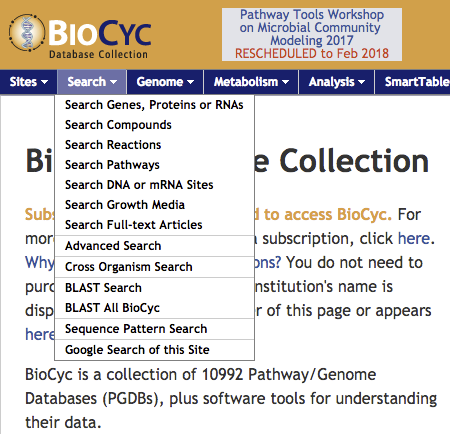 Google This Site
The BioCyc site is indexed by Google

You can launch a Google text search from:
1. Search → Google This Site



2. The alternative searches box that appears on Quick Search results pages
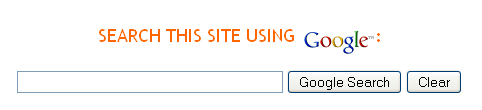 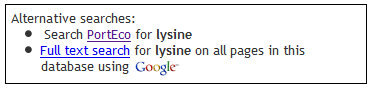 Object-Specific Searches
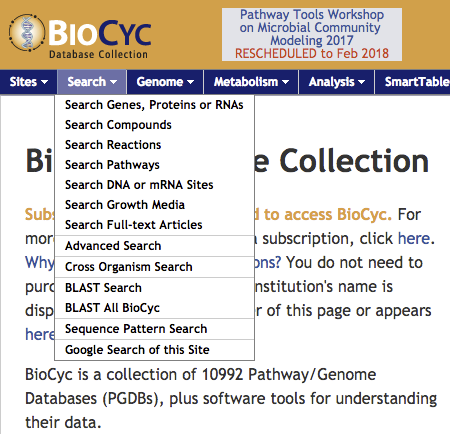 The first six items in the search menu provide a medium-level search interface against single types of objects
Use of filtering
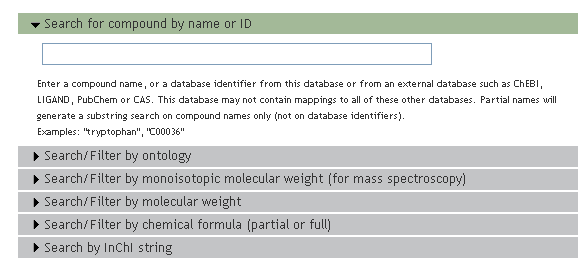 Click on triangles at the left to expand or hide filters
Note that if a filter is hidden it will not be used in a search
Compound Search
List All buttons – quick way to get complete lists
Examples for compound searching:
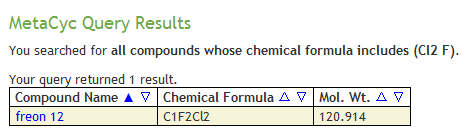 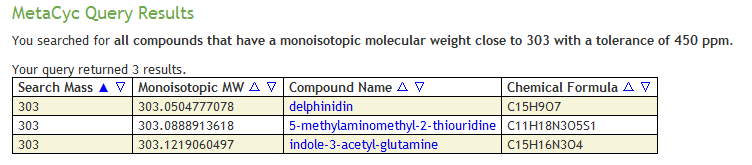 [Speaker Notes: Select an organism specific PGDB, go to Search Pathways, and click on the list All button to generate a list of the pathways. Point out the different List All buttons available.

Compound searches:
Example 1: select MetaCyc. Search Compound, expand the chemical formula filter, and type Cl2F. Could take a while though.]
Search Genes/Proteins/RNAs
List All buttons – quick way to get complete lists
Extensive filtering options
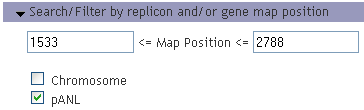 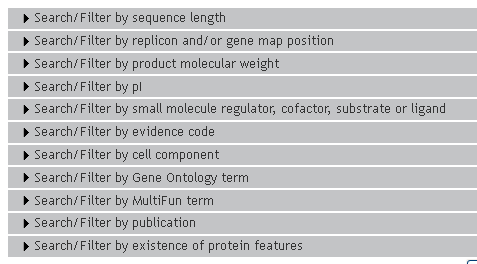 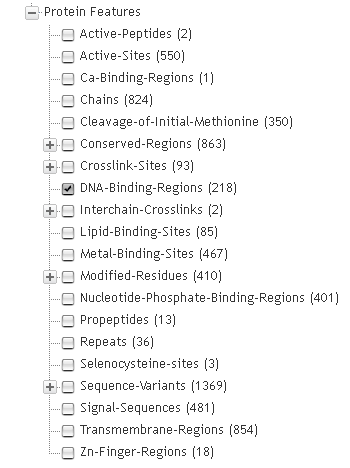 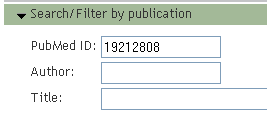 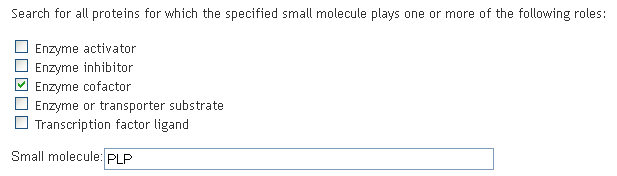 [Speaker Notes: For a quick and simple live example, you can:
Select EcoCyc
Search for proteins with pI between 5 and 6 (211 results).]
Exercises
Find all E. coli K-12 proteins less than 100 residues in length with a pI > 8
Search Pathways
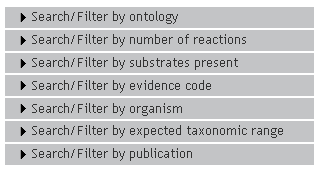 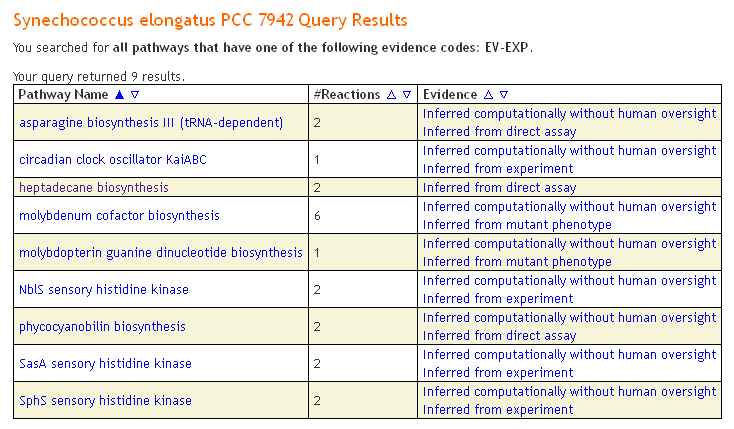 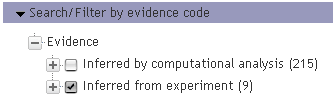 Advanced Search
The BioVelo query language
SAQP: Structured Advanced Query Page
Permits the definition of complex searches without mastering BioVelo.
To learn more about the advanced query interface, see online documentation.
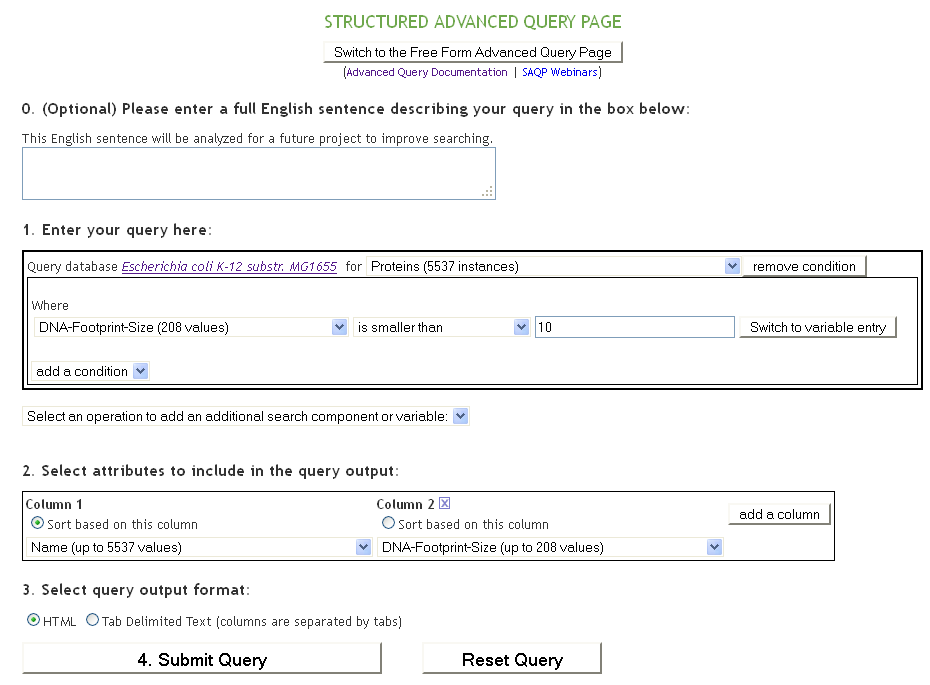 Sequence Search by BLAST
Enables BLASTing sequences against individual BioCyc PGDBs
The results are linked to the PGDB gene/protein pages
Special cases:
BLAST against MetaCyc
BLAST against all of BioCyc
Sequence Pattern Search
Search for short nucleotide or protein sequence patterns (< 20)
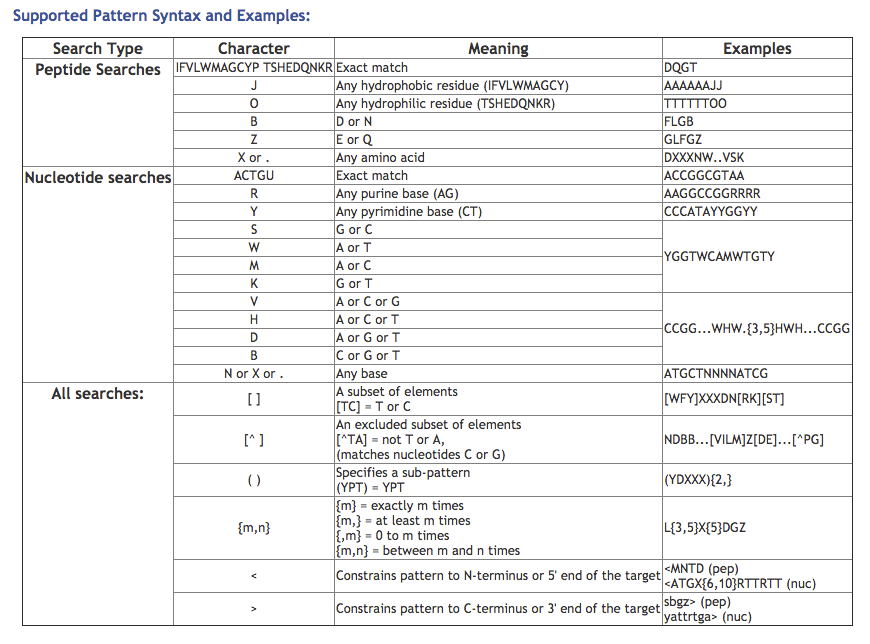 Growth Media and Phenotype
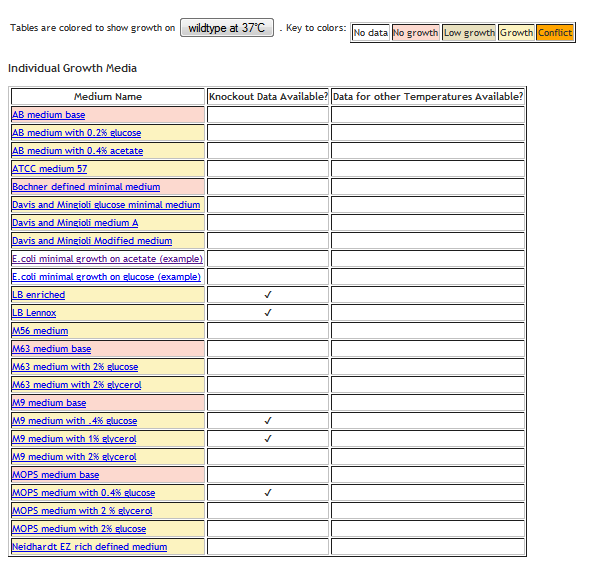 The desktop version of Pathway Tools allows definition of growth media, gene knockout growth information, and growth data for phenotype microarray plates.
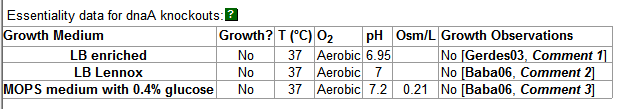 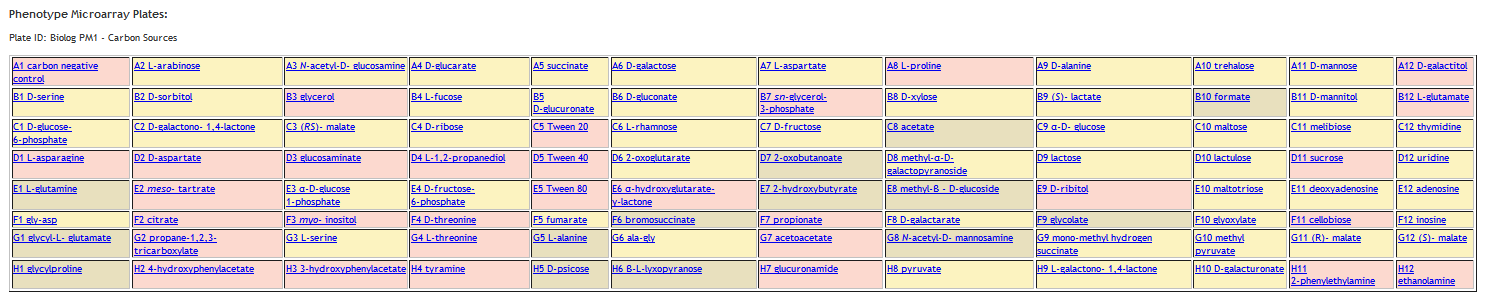 EcoCyc-Specific Searches: Growth Media
Search for growth media based on:

name
compounds present
compounds not present
observed growth
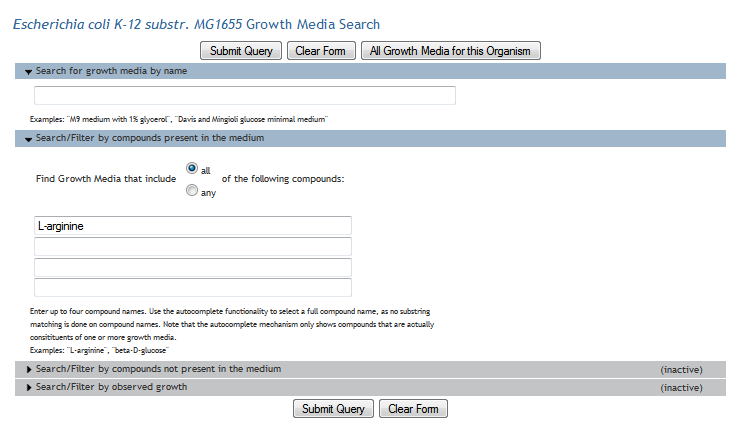 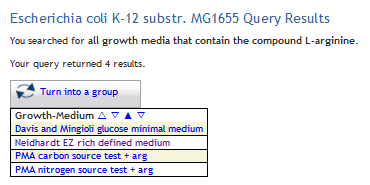 EcoCyc-Specific Searches: Textpresso
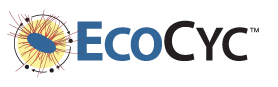 Mining E. coli literature poses special challenges – because almost every molecular biology paper references  E. coli

The solution – EcoCyc Textpresso! An E. coli only collection of literature

30,000 full-text articles and 6,500 abstracts. 

Full text literature searches 

Results presented at bottom of page
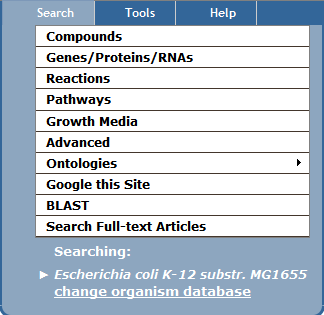 [Speaker Notes: Search examples:
Fields:
Yanofsky, leave fields as the default
Yanofsky, change fields to author only.

Combination of words: (change fields back to abstract/body/title)
tryptophan yanofsky   --  keyword: 467 matches in 264 documents
tryptophan,yanofsky   --  keyword: 30166 matches in 6396 documents

Omitting words:
attenuation: 4173 matches in 1376 documents
Attenuation –tryptophan: 3929 matches in 1337 documents

 Phrases
"attenuation control" : 455 matches in 171 documents]
Web Version Lab Exercises
Web Lab Exercises
In EcoCyc:

Retrieve gene aroA
Retrieve all kinases
Retrieve all membrane proteins that cite an article by Gross
Retrieve all genes whose product interacts with ppGpp as a regulator or cofactor
Web Lab Exercises
In EcoCyc:

Retrieve gene aroA
Enter aroA in quicksearch
Retrieve all kinases
Enter “kinase” in quick search
Retrieve all membrane proteins that cite an article by Gross
Search -> Search Genes, Proteins, or RNAs
Open Search/Filter by Publication, enter author “Gross”
Retrieve all genes whose product interacts with ppGpp as a regulator or cofactor
Search -> Search Genes, Proteins, or RNAs
Open Search/Filter by small molecule regulator, cofactor, … or ligand
Click all boxes except for “Enzyme or Transporter Substrate” and enter ppGpp as the small molecule
Web Lab Exercises
In MetaCyc:

Retrieve reaction with EC# 5.3.1.9
Retrieve all reactions involving glutamate as a substrate
Find genes involved in fatty acid degradation
Find all pathways involved in degradation of arginine
Web Lab Exercises
In MetaCyc:

Retrieve reaction with EC# 5.3.1.9
Enter 5.3.1.9 in quicksearch, or
Search -> Reactions, enter 5.3.1.9 in first text box
Retrieve all reactions involving glutamate as a substrate
Search -> Reactions
Open Search/Filter by reactants or products
Enter glutamate
Find genes involved in fatty acid degradation
Search -> Pathways, open Search/Filter by Ontology
Click Degradation, Fatty Acid and Lipid Deg, click Fatty Acid Deg
Click on each of the two pathways, genes are shown
Find all pathways involved in degradation of arginine
Find arginine in quick search, click to arginine page, click Reactions tab